Entrenamiento en pruebas objetivas
Principios de Macroeconomía
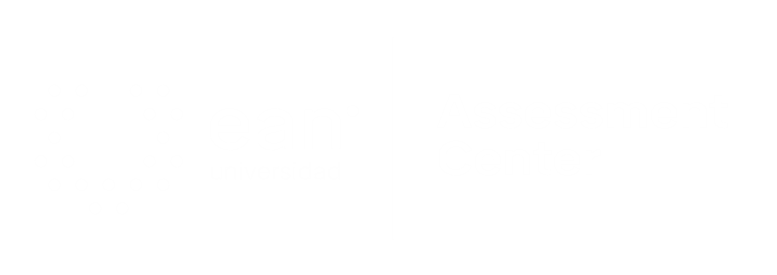 Apreciados docente y estudiantes
El siguiente entrenamiento está diseñado para que puedan familiarizarse con la estructura y funcionamiento de las pruebas objetivas. Con este documento ustedes tendrán la posibilidad de conocer en detalle los principales componentes de los ítems que conforman la prueba objetiva.

Este entrenamiento ha sido construido con información equivalente a la que se encuentra en las pruebas reales, por lo que se espera que los estudiantes obtengan herramientas esenciales para su apropiado desempeño en las pruebas.

¡Bienvenidos!
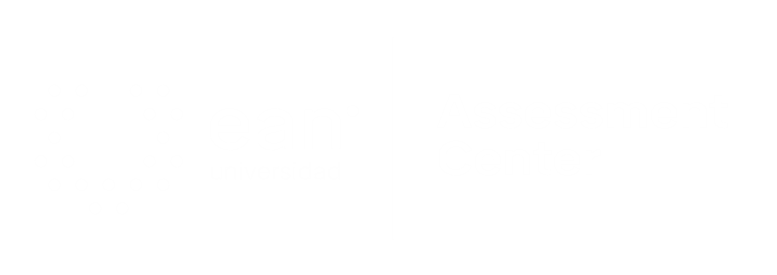 Comencemos…
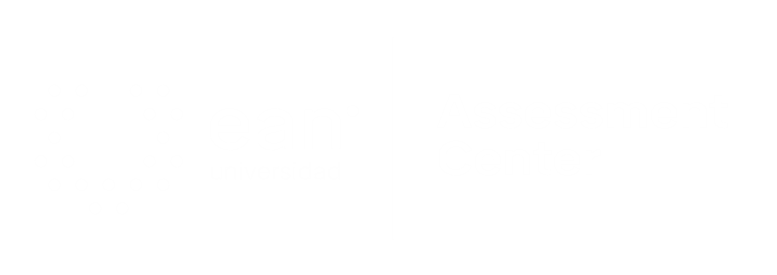 1. Caso o situación problémica
Considere que un país cuenta con un alto grado de desempleo.  Entre la población joven este es de (15%). El presidente de este país quiere averiguar cuál es el nivel de desempleo con la población mayor de 40 años.     Para ello contrata a una empresa de consultoría en economía que calcula que las funciones de oferta y demanda de trabajo para este segmento de la población se encuentra dados por:    Ls = 10 + 1/2w y Ld = 100 - 1/3w respectivamente.    El salario se encuentra representado en miles de pesos al día.  Por su parte, L se mide en miles de trabajadores.  Adicionalmente, se encontró que estas empresas pagan salarios de eficiencia en un nivel promedio de 115 mil pesos al día.
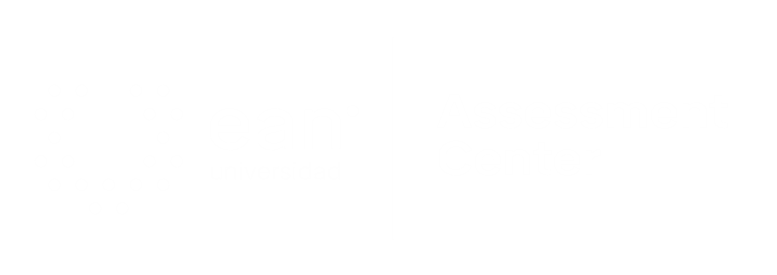 Enunciado
Con base en la información presentada en el caso, ¿Cómo se compara el nivel de desempleo de la población mayor a 40 años, con la población joven?
Opciones de respuesta
a. Resulta inferior a la tasa de desempleo de la población joven.
b. Resulta superior a la tasa de desempleo de la población joven. 
c. Resulta igual a la tasa de desempleo de la población joven.   
d. La población mayor a los 40 años cuenta con desempleo de cero.
a
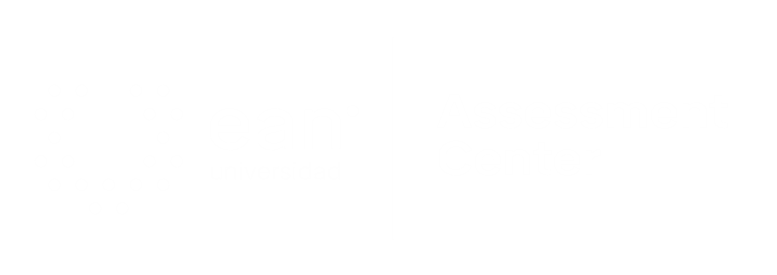 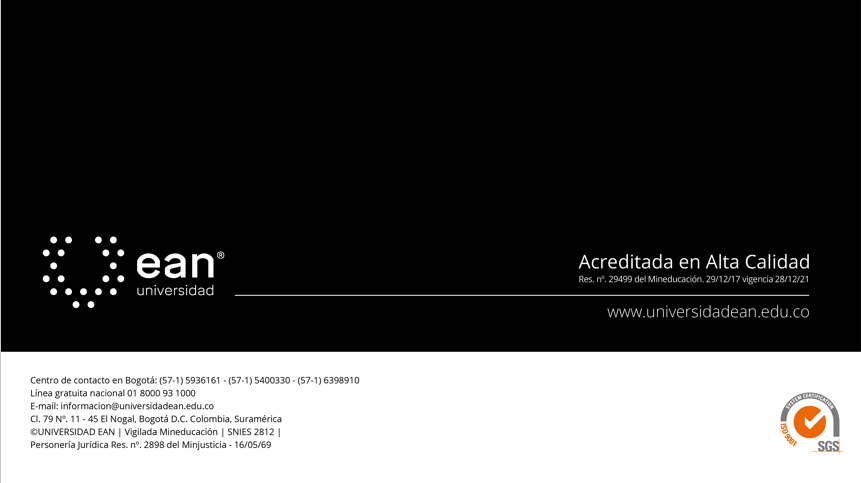